WASC Guidelines 
for 
School Virtual Full Visits 
2021-2022

Dr. John Sugiyama
WASC Consultant and Trainer
sugiyamaj@earthlink.net
© 2020-21
1
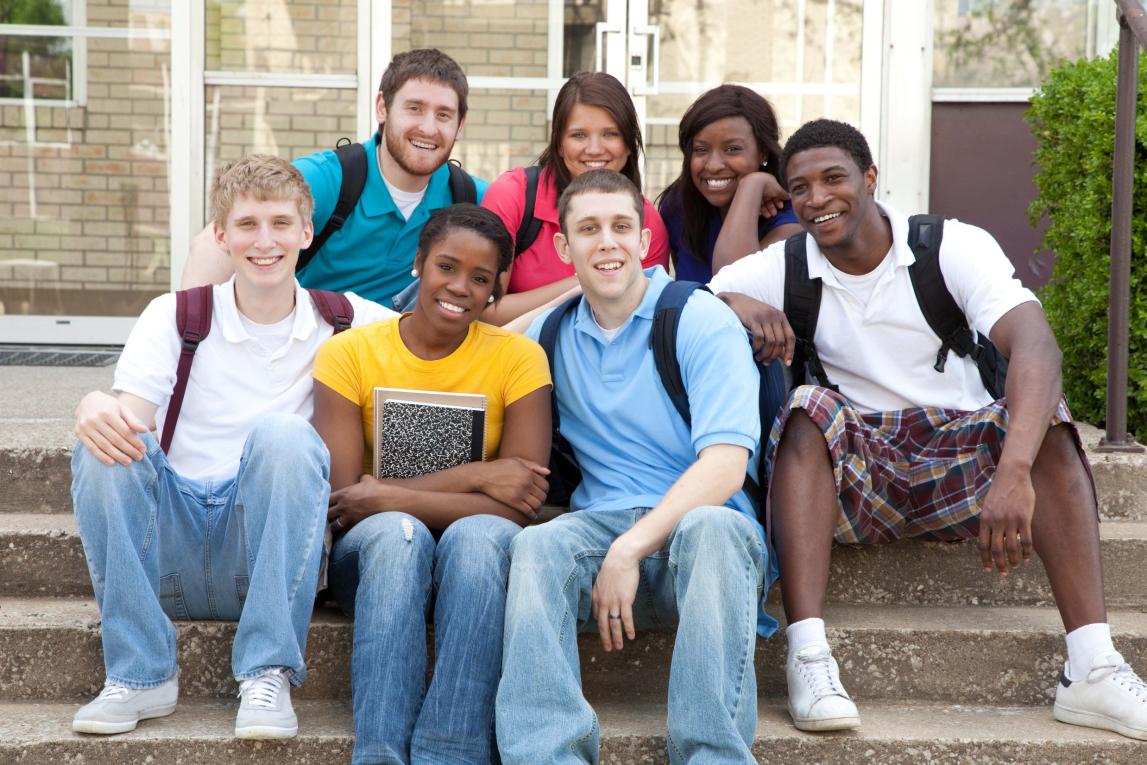 How well are all our students learning and achieving? 

Are we doing everything possible to support high achievement for all students?
2
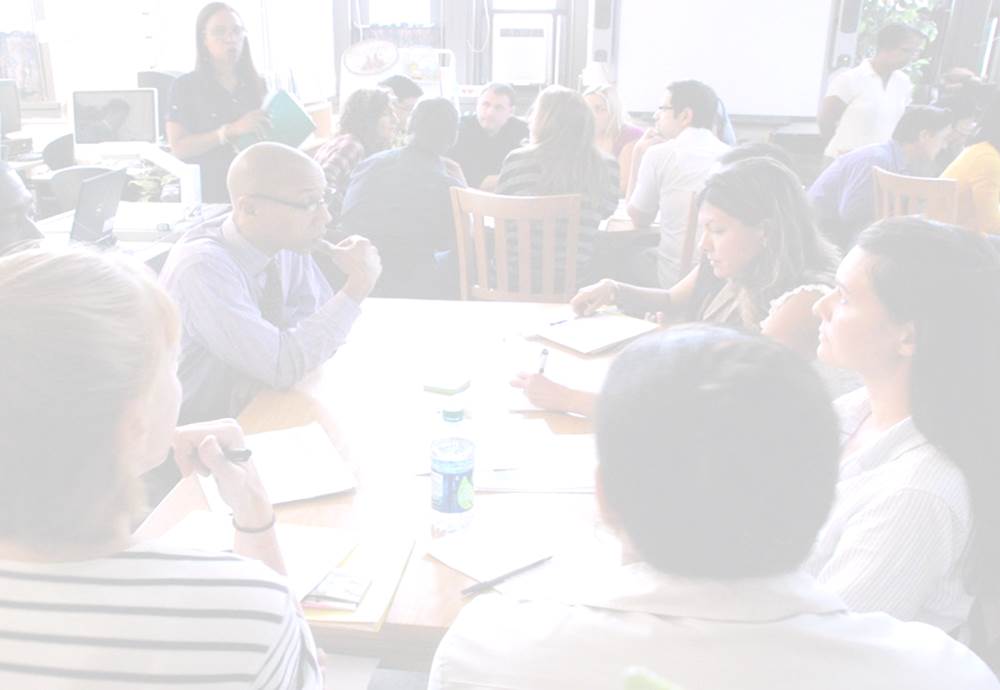 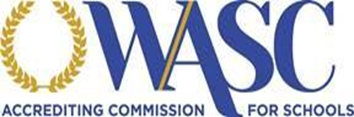 The Big Picture
Ultimate Goal: 
 A Quality SPSA 
owned by 
All Stakeholders
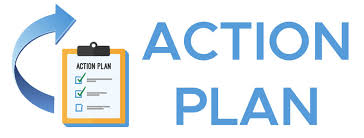 3
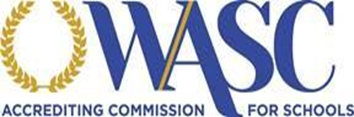 Accreditation Cycle of Quality
© 2020-21
4
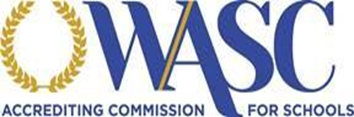 To WASC and to the Visiting Committee

6 weeks before the visit!
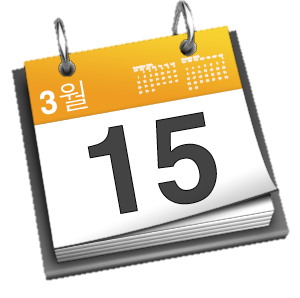 © 2020-21
5
Let’s Have a Conversation….
What are the expectations for a school and the visiting committee chair for a virtual full visit?
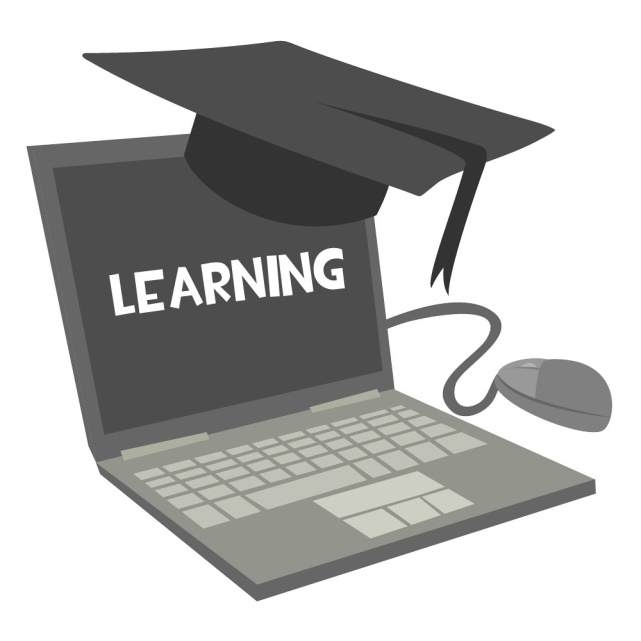 © 2020-21
6
[Speaker Notes: Putting this in the very beginning so as to point out how we can address COVID-19.  Minimal as of Sept. 2020.]
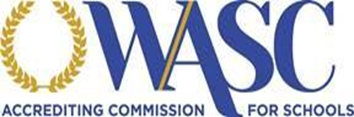 How does the school organize and make this a quality virtual visit?

How does the Visiting Committee chair and members get to know the school?
The Visit
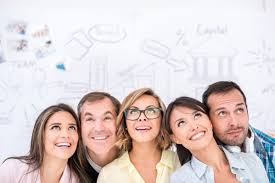 © 2020-21
7
Preparing for the Visit
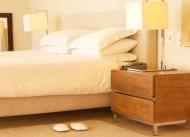 Hosting
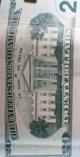 Staff
8
© 2020-21
[Speaker Notes: Remember what we learned and reflect on how those insights might make things different for us (teachers, students, families, staff) in the future.
Plus, make sure all’s in order for the visit.
Watch and listen to chair and VC member training webinars!]
Virtual Full Visits
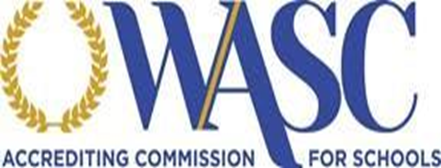 Expectations for All Virtual or Blended Visits: (if occurs)
Every care must be taken to ensure that the process and result will be as rigorous and thorough as an on-site visit.

Based on the WASC research-based criteria/indicators, the virtual visit focuses on continuous school improvement and the progress related to high quality learning and well-being for all students.  

Video, audio and connectivity quality must be sufficient to allow for good communication – both recorded and live.
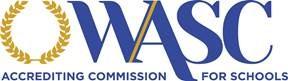 The Virtual or In-Person Visit conducted by Professional Colleagues who…
Based on HIDOE/WASC criteria, school’s purpose and General Learner Outcomes and self-study….
Provide insight about student learning and school program
Validate school program
Celebrate school strengths
Provide recommendations on growth areas
Observe, Interview, Conduct meetings virtually
Prepare a written report for school and Commission
Recommend an accreditation status
Commission takes action
© 2020-21
ACS WASC ©2018-19
Virtual Visit: School Expectations
Ensure the self-study and supporting evidence is available prior to visit for visiting committee (VC).

Be able to share impact of online learning for the students and other issues related to the COVID-19 Pandemic.

VC chair may request additional information related to student wellness and safety standards, such as the school’s Safety Plan
Virtual Visit: School Expectations
Inform all stakeholders that a WASC visit is occurring 

Inform VC chair about parameters, i.e., any contractual requirements 

Include for all student meetings a staff member and two visiting committee members
Virtual Visit: Size of Visiting Committee
Normal Guidelines for Size of the Visiting Committee but may be adjusted:

	--Enrollment 6-249			3 members
	--Enrollment 250-899		4 members
	--Enrollment 900-1499		5 members
	--Enrollment  1500-2499		6 members
	--Enrollment 2500 or more	7 members
Virtual Visit: The Schedule
Required meetings and observations will still occur:
Chair previsit work with school and visiting committee members (see basic chair expectation checklist in the 2019 edited CDE/WASC FOL Manual)

Chair and school reference the suggested in-person schedule (in the 2019 edited CDE/WASC FOL Manual) but will adapt based on school context ( i.e., some meetings may occur prior to visit dates or be combined)

Important to know the names of all meeting attendees
Virtual Visit: The Schedule
WASC Full Visit Expectations—Virtual or In-Person
Daily meeting between the principal/school leader and VC chair

Daily meeting between the Leadership Team and the Visiting Committee

Meetings with all Focus Groups—all members (may have to be two meetings)

Separate meetings with students, parents, teachers, counselors, support staff, governing authority (e.g., district/complex area) and other meetings as needed
Virtual or In-Person Visit: The VC Report
Visiting Committee Chair leaves final list of Schoolwide Strengths and Growth Areas for Continuous Improvement (Critical Areas for Follow-up) with school leadership

Visiting Committee Chair sends final report within 10 working days of visit to school
Virtual Visit: Important Technological Requirements
The school will need to ensure the following technological capabilities—test with VC prior to visit: 

reliable internet to support online meetings (e.g.,  Zoom, Google Meetings, WebEx, Microsoft Teams, Skype or similar) 

expectation is that each participant in a meeting uses an individual station (laptop) so all voices can be heard

video recording devices and the wireless support necessary to stream live video of the school in action if it is in session during the virtual team visit or the ability to observe virtual classes in session.
Virtual Visit: Suggested Videos for Visiting Committee Prior to Visit
General Introduction to School and Learning Environment

Health and Safety, Child Protection and Safeguarding—All building and outdoor areas, including additional sites

Learning Videos
Virtual Visit: Suggested Videos
Health and Safety, Child Protection and Safeguarding

Science Laboratories, including preparation rooms and safety equipment
Art/music/drama facilities, including practice rooms
Sports facilities, including playing surfaces and changing areas
Emergency and Security features
Appropriate child protection and safeguarding features of all the facilities
Social-emotional and career counseling rooms with regard to child protection and safeguarding
Other areas based on school context
Observations of Students engaged in Learning during Accreditation Visit
School provide Master Schedule (virtual and/or on-site)

School and VC chair establish a schedule for VC member to observe live teaching and learning—ensuring a quality stratified sample 

VC chair and school select a stratified group of classes based on grade levels, school programs, subject areas, types of course, student groups and other important issues (Suggested time frame is 5-10 minutes per class but can vary with type of class and school—60-90 minutes per member)
Observations of Students engaged in Learning during Accreditation Visit
School and VC chair work together on best platform and video device and how it is positioned…

In-person, schools provide staff member, who wears head phones or earbuds and uses an iPad, smartphone or Face Time to facilitate  the class observation guided by the VC member;

If virtual classes, schools provide Zoom link  for VC member, if possible (or if no staff member is available even though instruction is in-person); 

Videos of stratified sample of classes if no one is available and no live streaming available. (Include range of different grade levels, curricular areas, specialist learning  areas and facilities.)

NOTE: Scheduled stratified sample of observations could occur prior to or after actual visit.
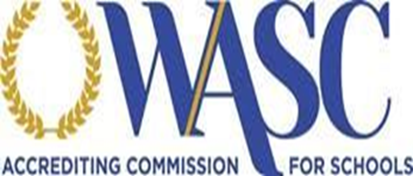 Virtual Visit: VC Members Previsit Expectations
VC Chair  and Visiting Committee Members responsibilities include…
the VC members have the capability to use the virtual platform and have participated in training and orientation prior to the visit. 
the VC members understand the expectations of virtual visits, i.e., total commitment: 
regular communication with VC chair and members; flexibility during the visit, visit occurring in a conducive location, e.g., quiet, no interruptions; 
adequate bandwidth and technology, i.e., a computer with a camera or ipad/tablet; and 
substitute coverage for VC members as needed with their administrative approval to participate in visit.
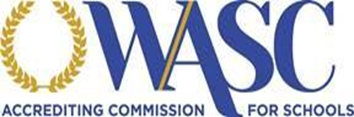 23
© 2020-21
Thank You
Need assistance?  Have a question?
Need clarification?

Contact Information:
Marilyn George 
1-650-255-3616
mgeorge@acswasc.org
© 2020-21
24
We   Are   Student   Centered
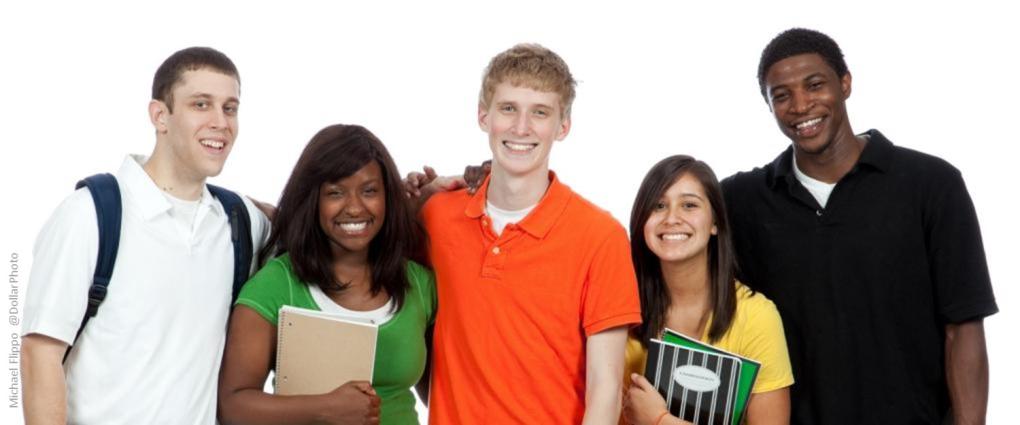 © 2020-21
25